Sections 10.7, 10.10, and 10.11
Permutations with Repetition
The Complement Principle
The Inclusion/Exclusion Principle
Activity #1
In how many ways can the letters of the word REFERENCE be arranged?
In how many ways can the letters of the word MATHEMATICS be arranged?
There are 15 students in my class.  5 got an A, 4 got a B, 3 got a C, 2 got an D, and 1 got an F.  In how many different ways could grades have been assigned?
A tic-tac-toe board contains 5 Xs and 4 Os.  
How many unique boards are possible?
Suppose there are 4 boys and 7 girls on a basketball team.  
How many starting line ups (5 players) are there?
How many of these have at least three girls?
How many 5-card poker hands contain one pair and nothing higher?
The Complement Principle
Sometimes it is difficult or time consuming to calculate the number of ways a particular event happens but it is easy to calculate the number of ways that it DOESN'T happen. 
If you know the total number of events and the number of ways an event doesn't happen than
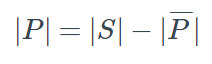 Examples
How many students at UNI are NOT taking discrete this semester?
If you roll three dice, how many outcomes contain at least one 6?
How many different poker hands consist of only a straight (not a straight flush?)
The Inclusion/Exclusion Principle
If you are trying to count the number of ways that two events can happen, simply adding the sizes of the sets will overcount if they have outcomes in common.
In this case you have to subtract the union of the sets.
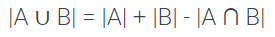 Examples
A study considered 87 defective motors.  42 had insulation breakdown.  54 had overheated.  
How many had done both?
100 students took the entrance exam.  80 passed the math portion.  85 passed the English portion.  75 passed both.  
How many failed both?
What if there are THREE sets involved?
Example
How many numbers between 1 and 1000 are divisible by 2, 3, 5?